ФГБОУ ВО КрасГМУ им. проф. В.Ф. Войно-Ясенецкого Минздрава России
Организация деятельности аптек и ее структурных подразделений
Выполнила: Баранова.Д, группа 204
Руководитель: Тльпанова.М.В.
Красноярск 2020
Аптека №356
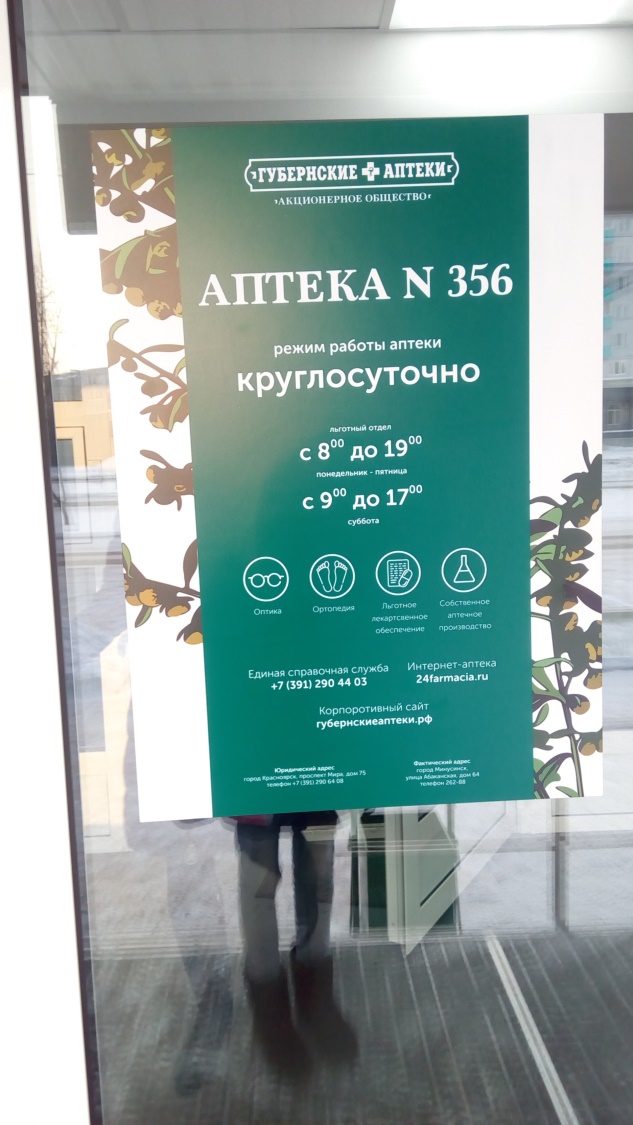 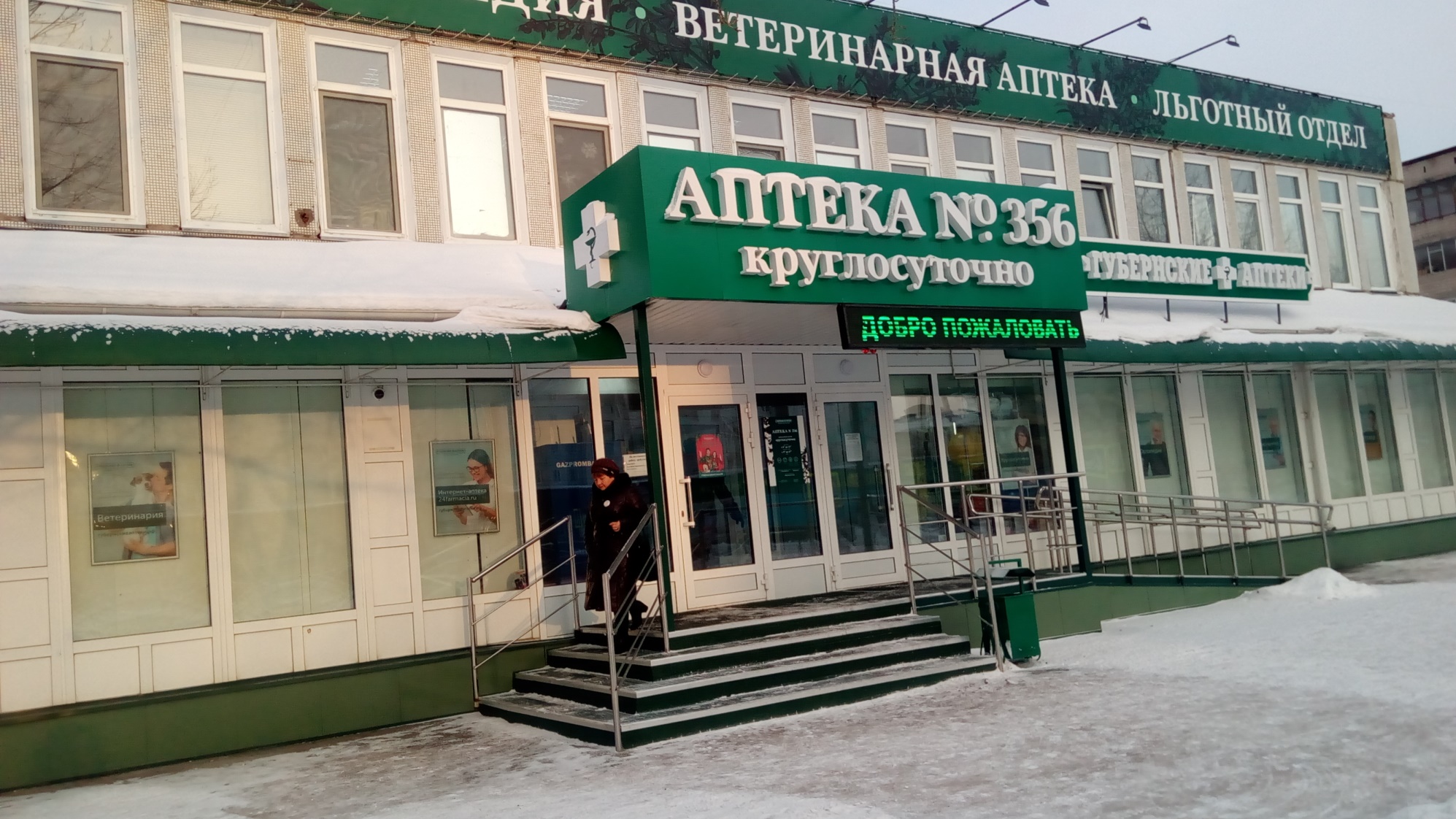 Торговый зал аптеки
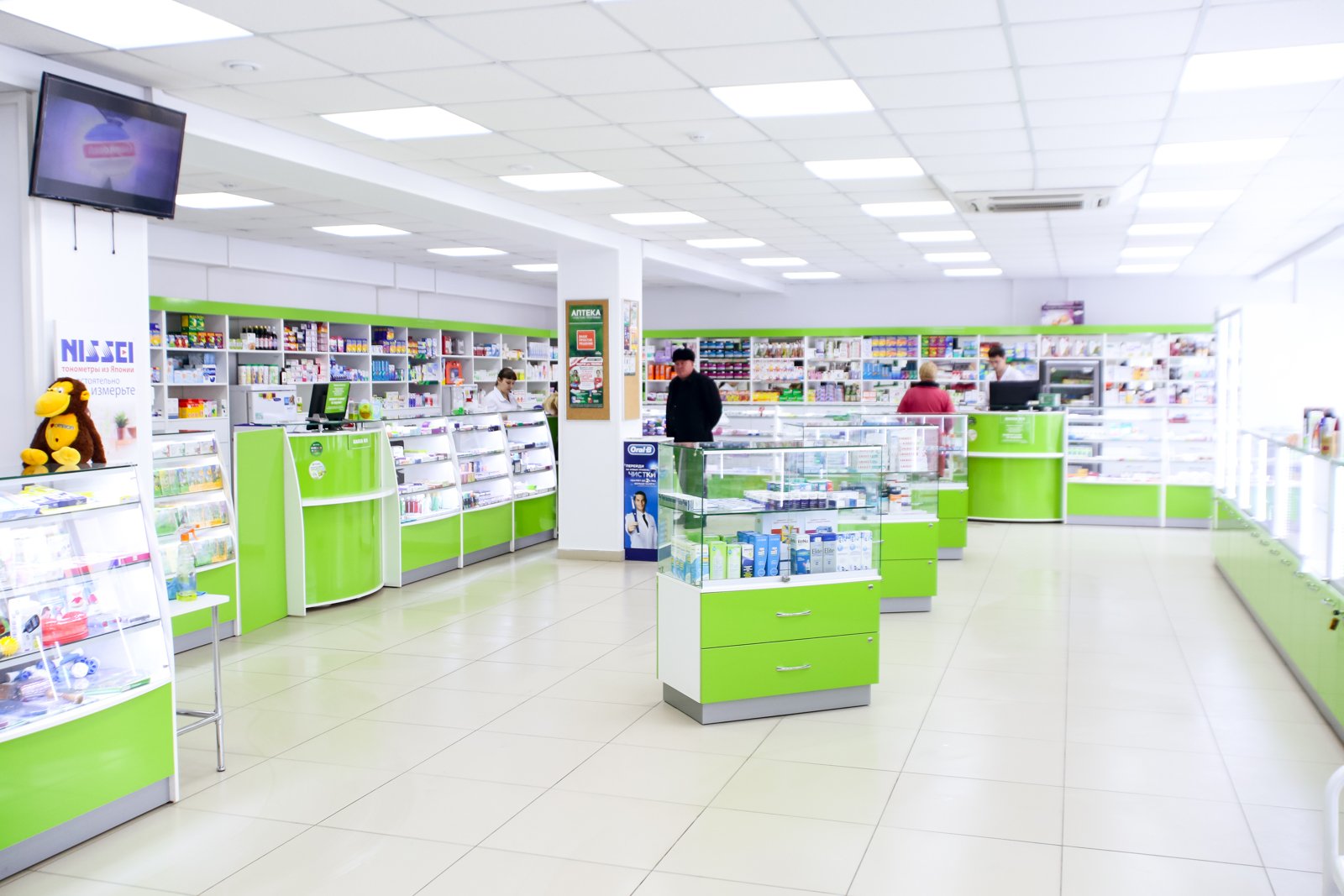 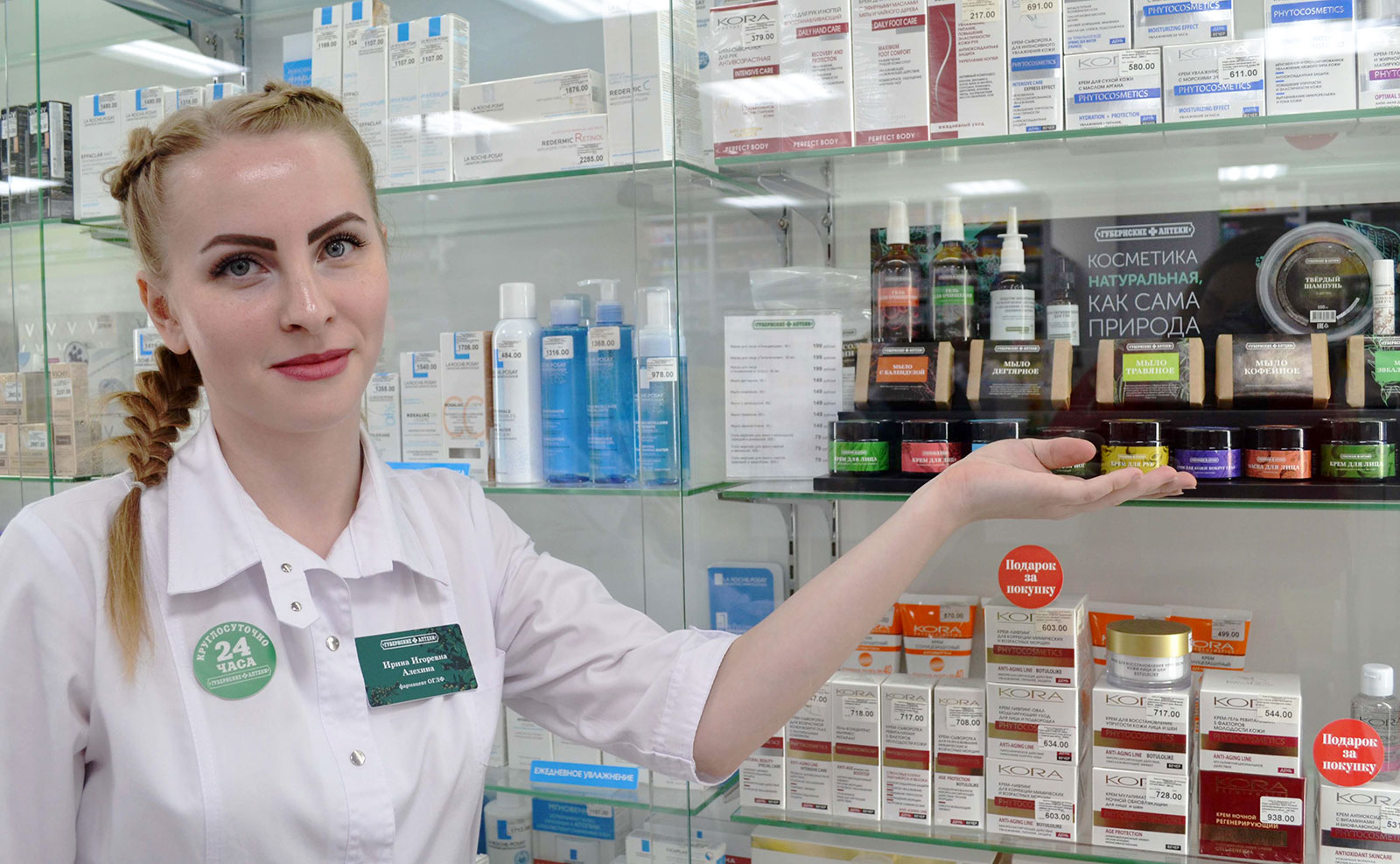 Информационный стенд
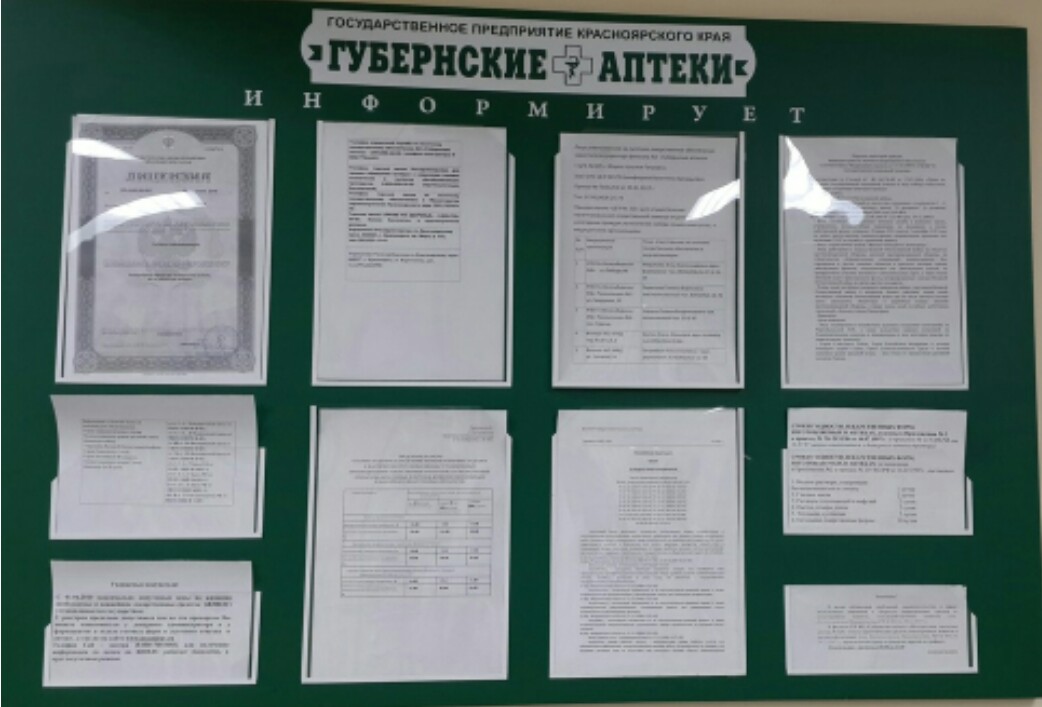 Инвентарь
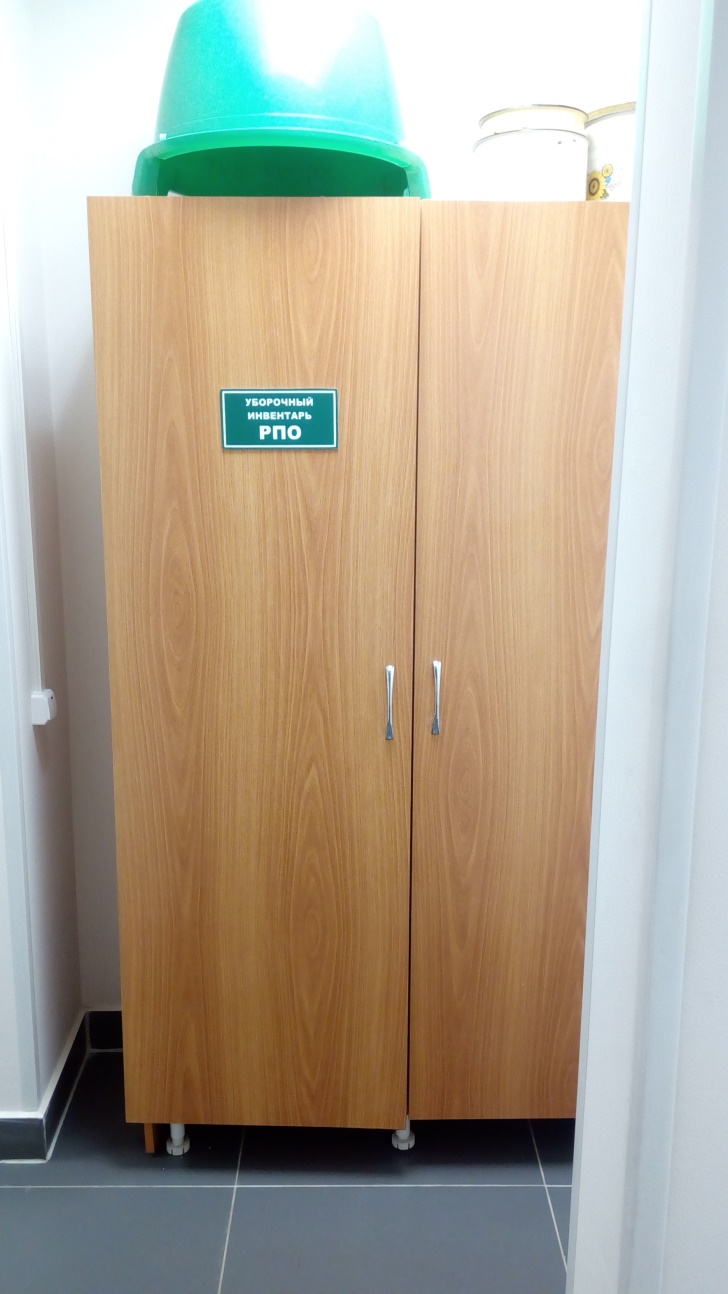 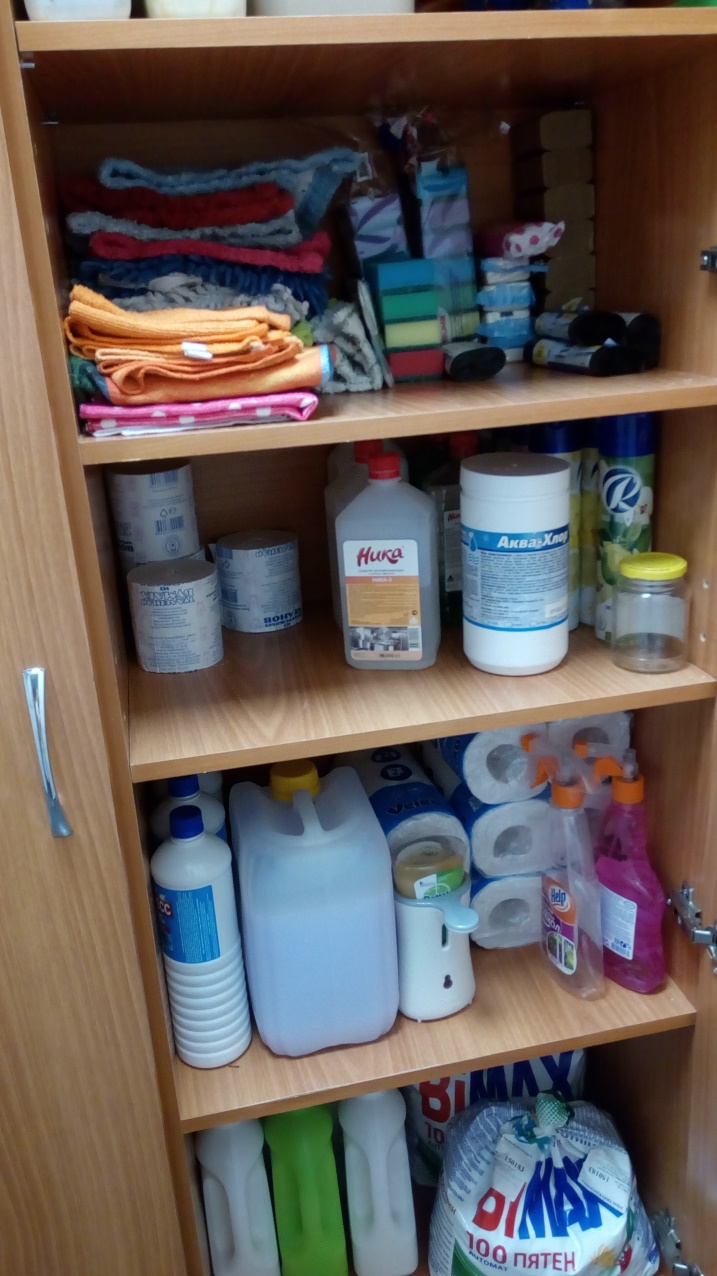 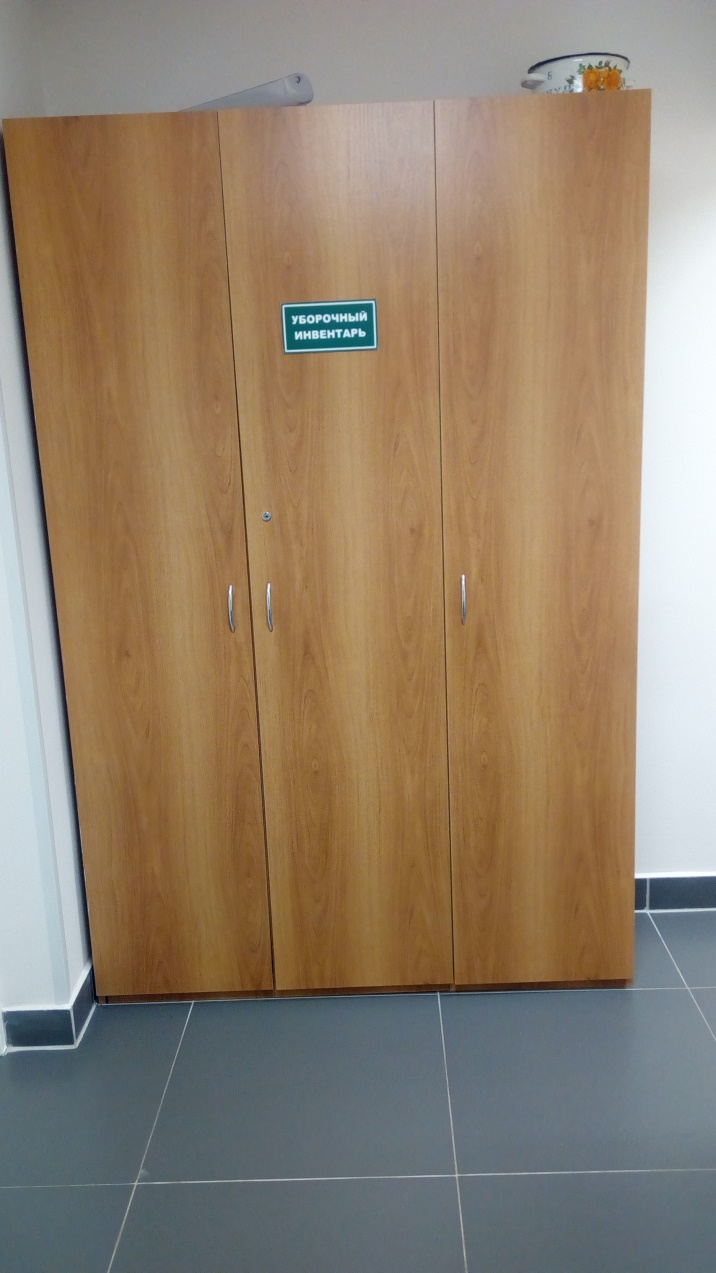 Комната отдыха
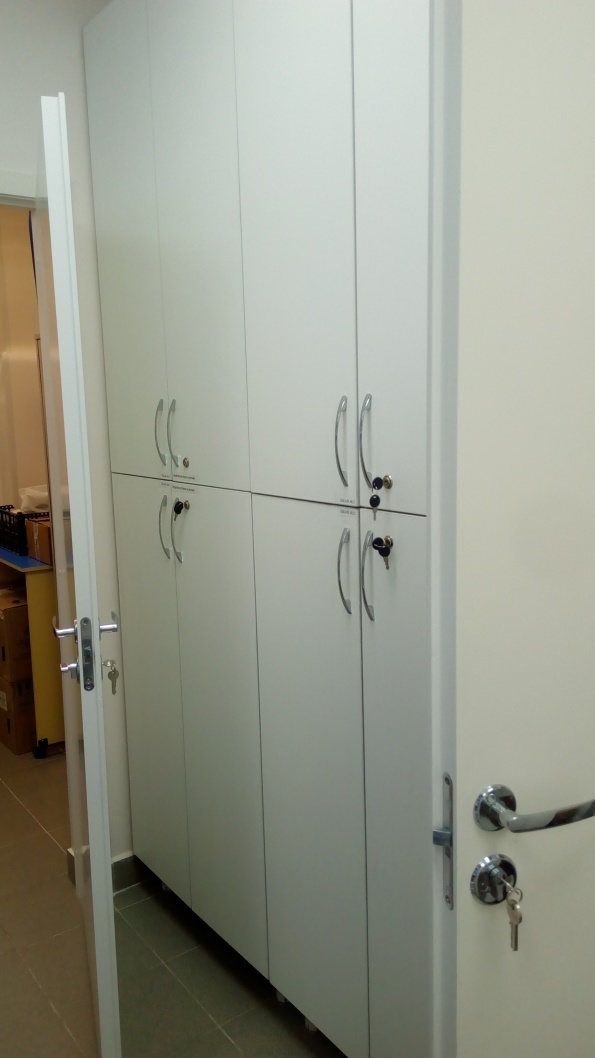 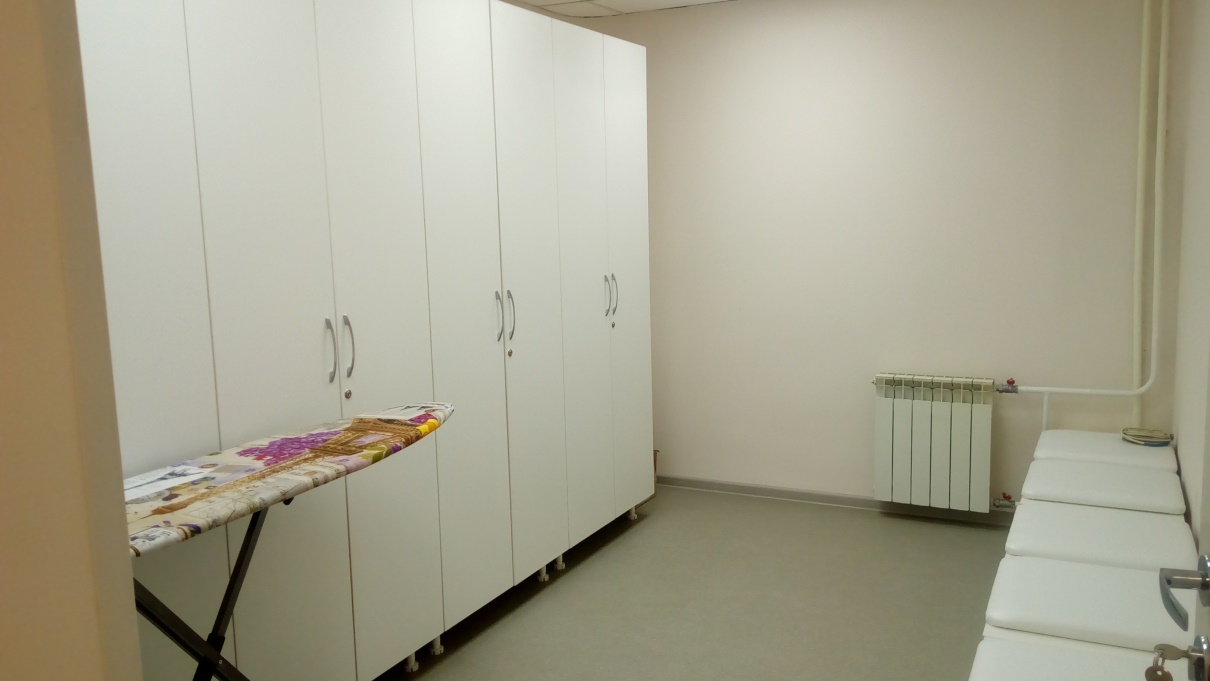 Туалет
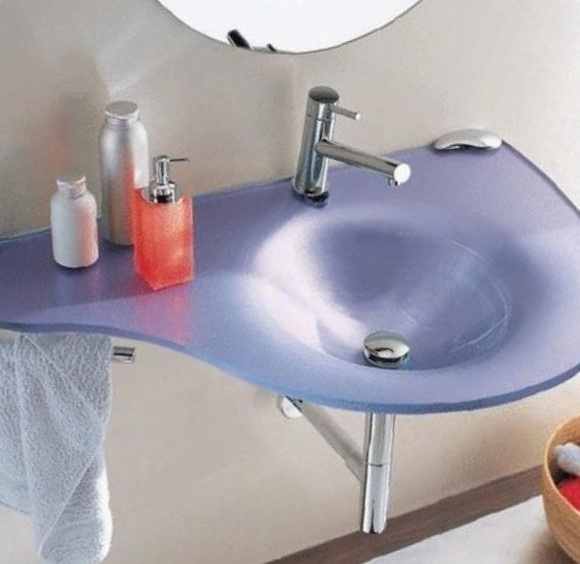 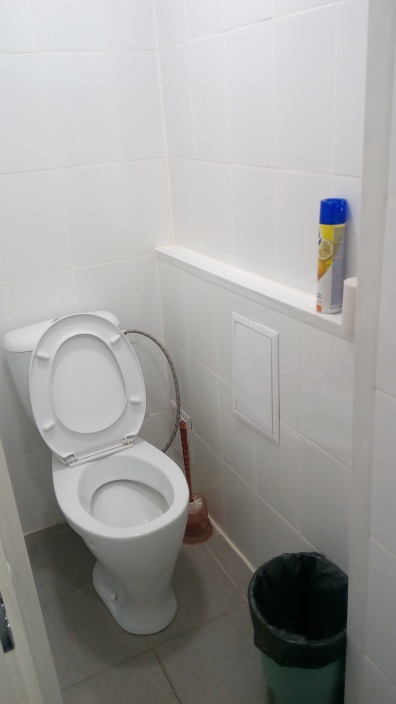 Хранение
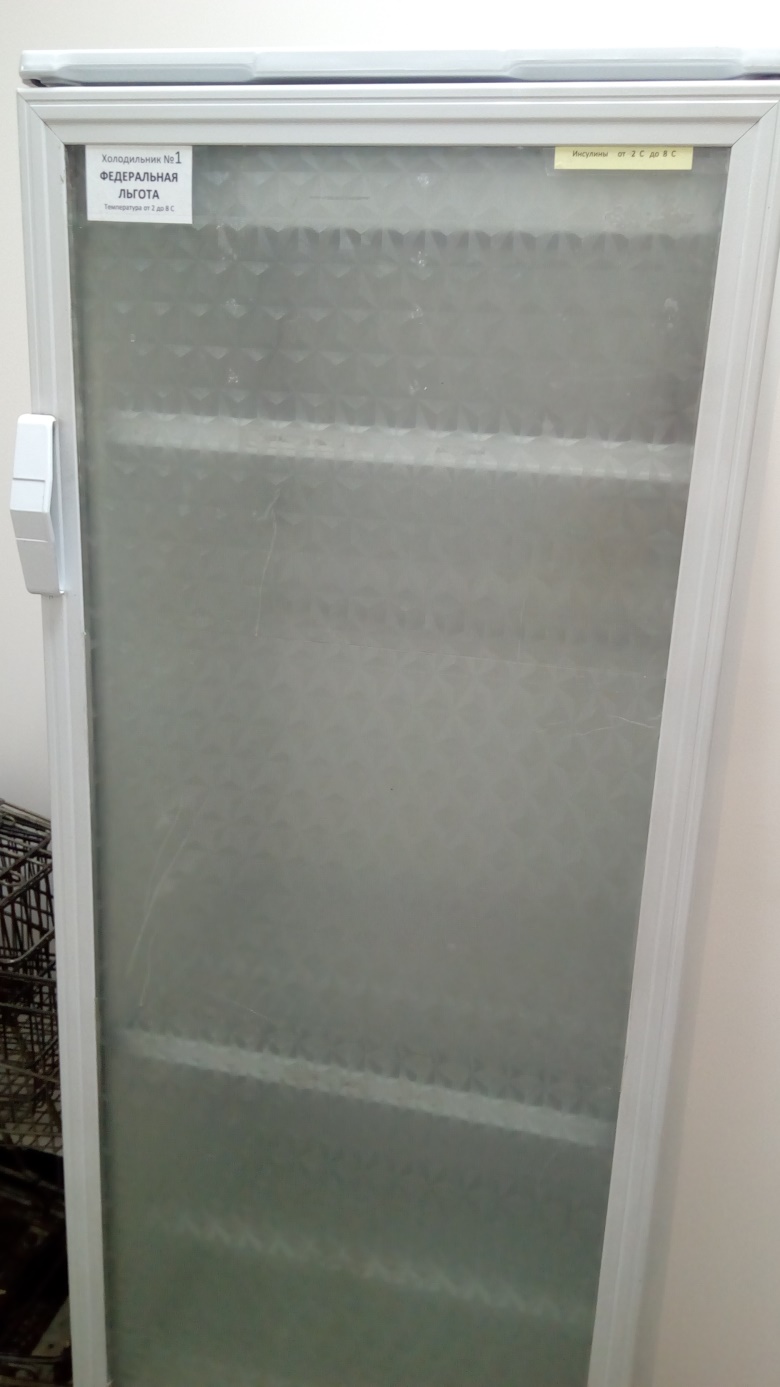 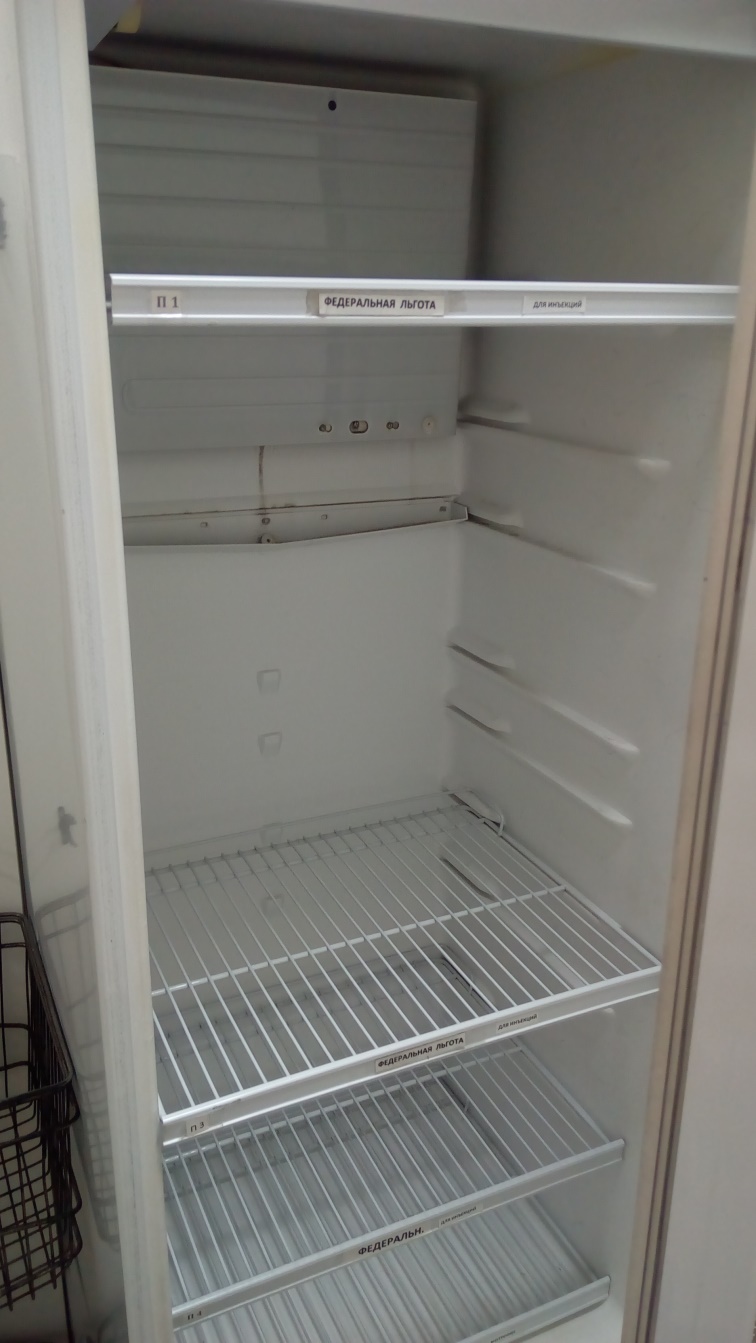 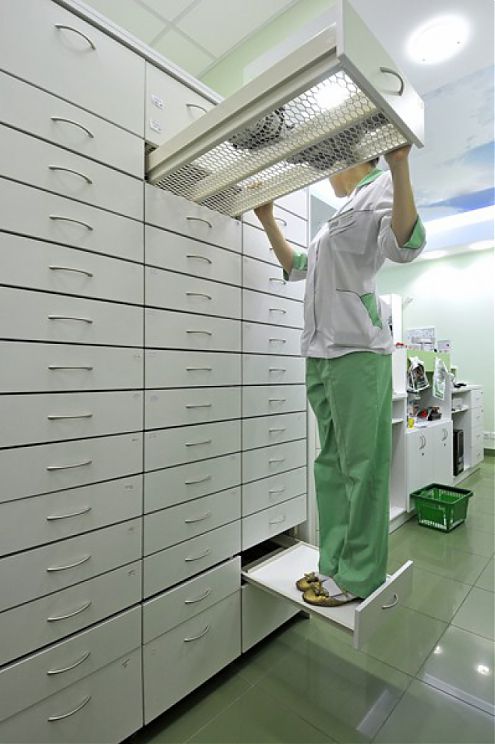 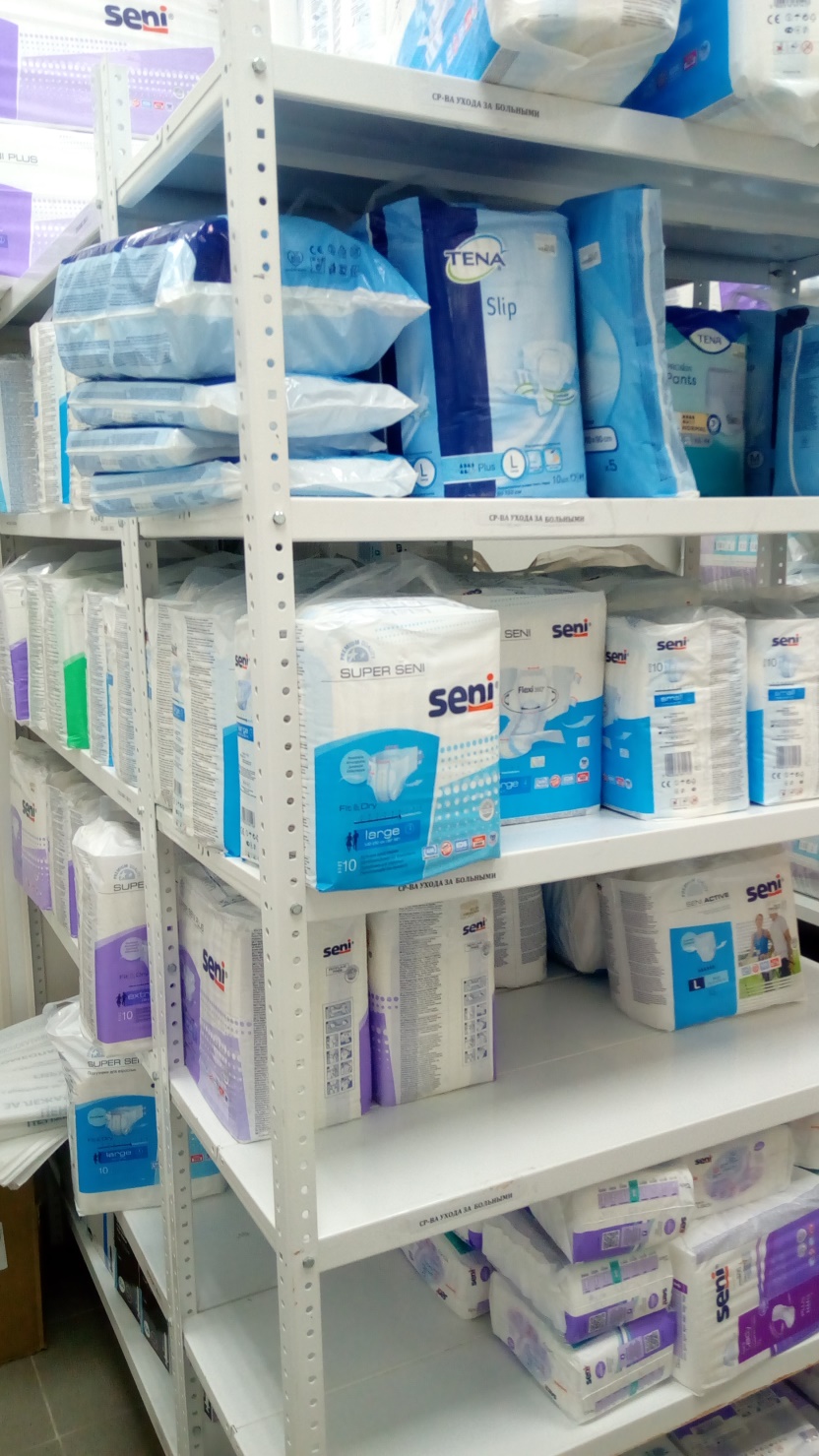 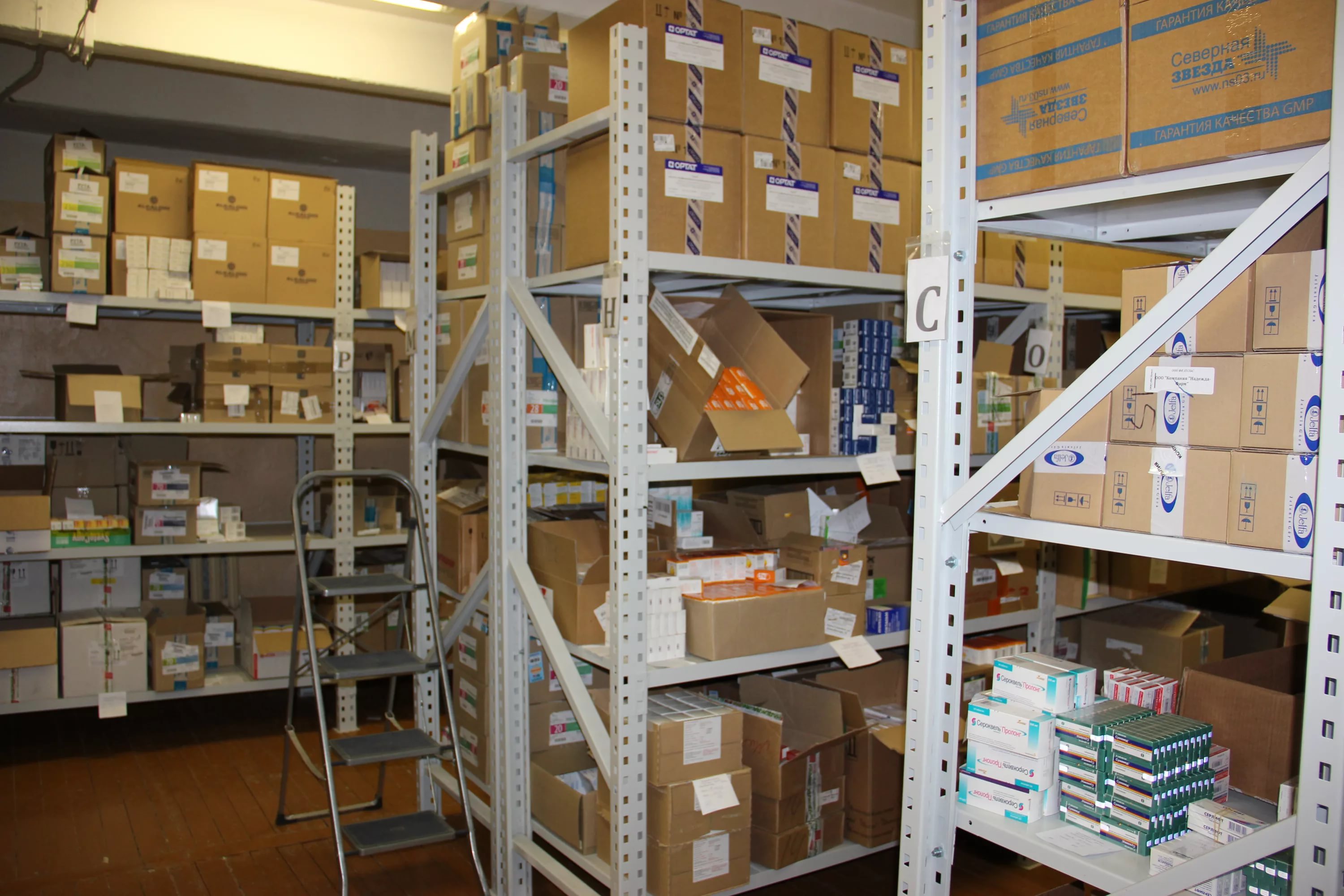 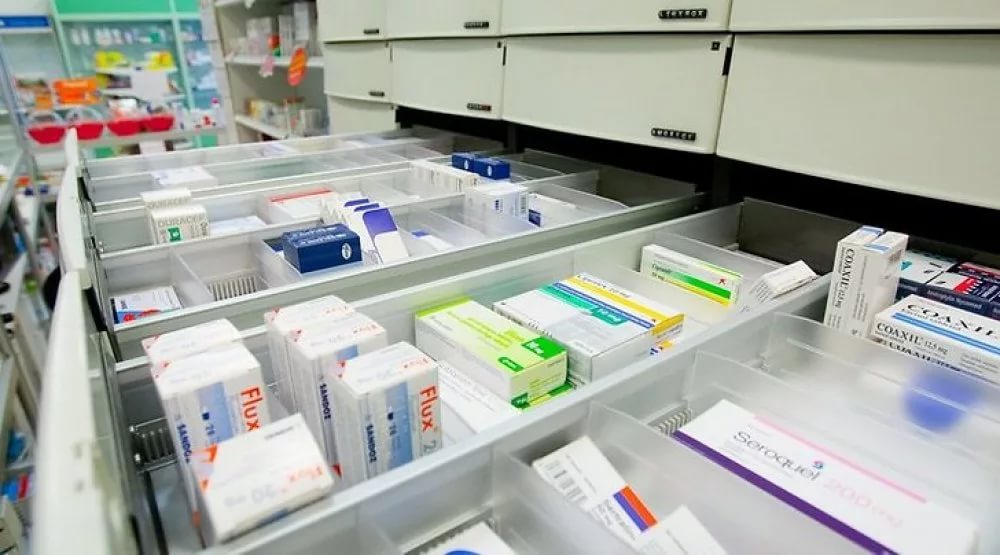 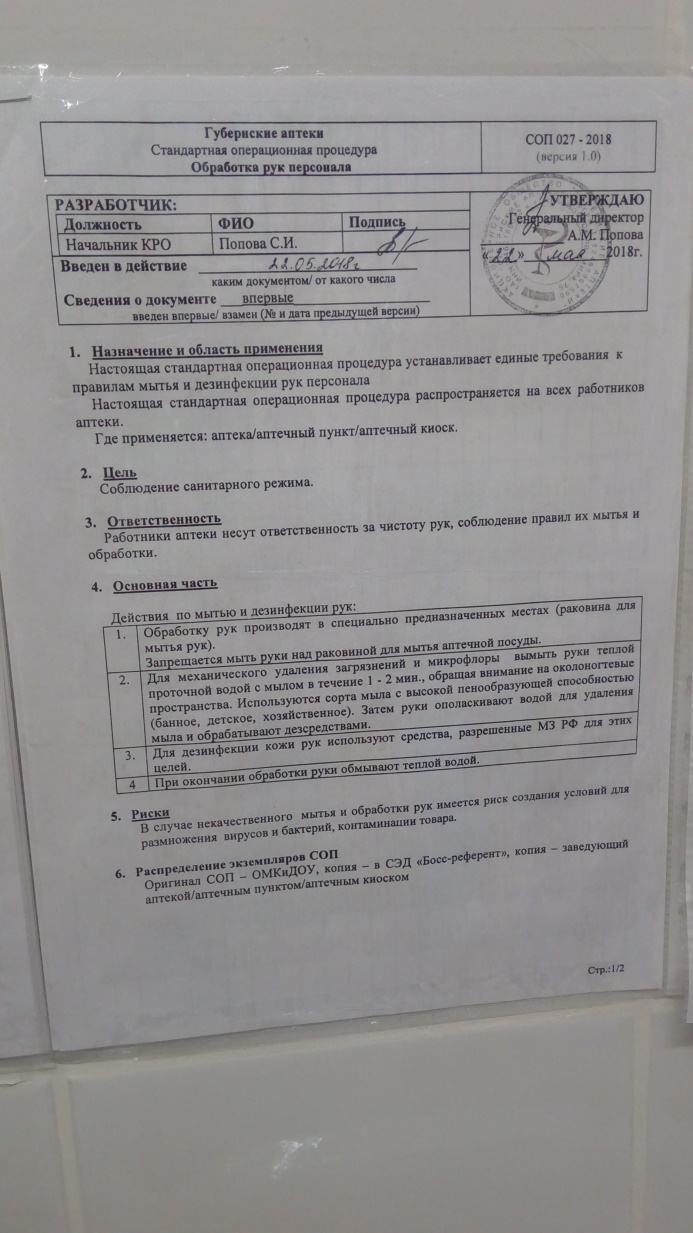 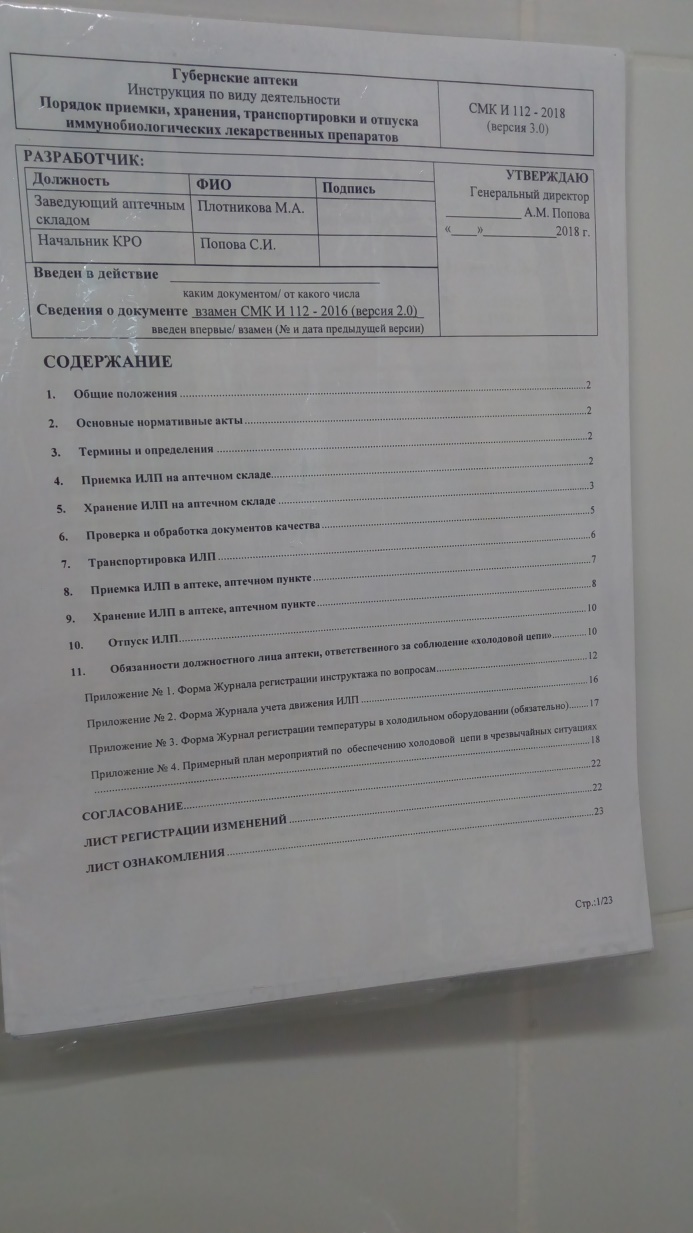 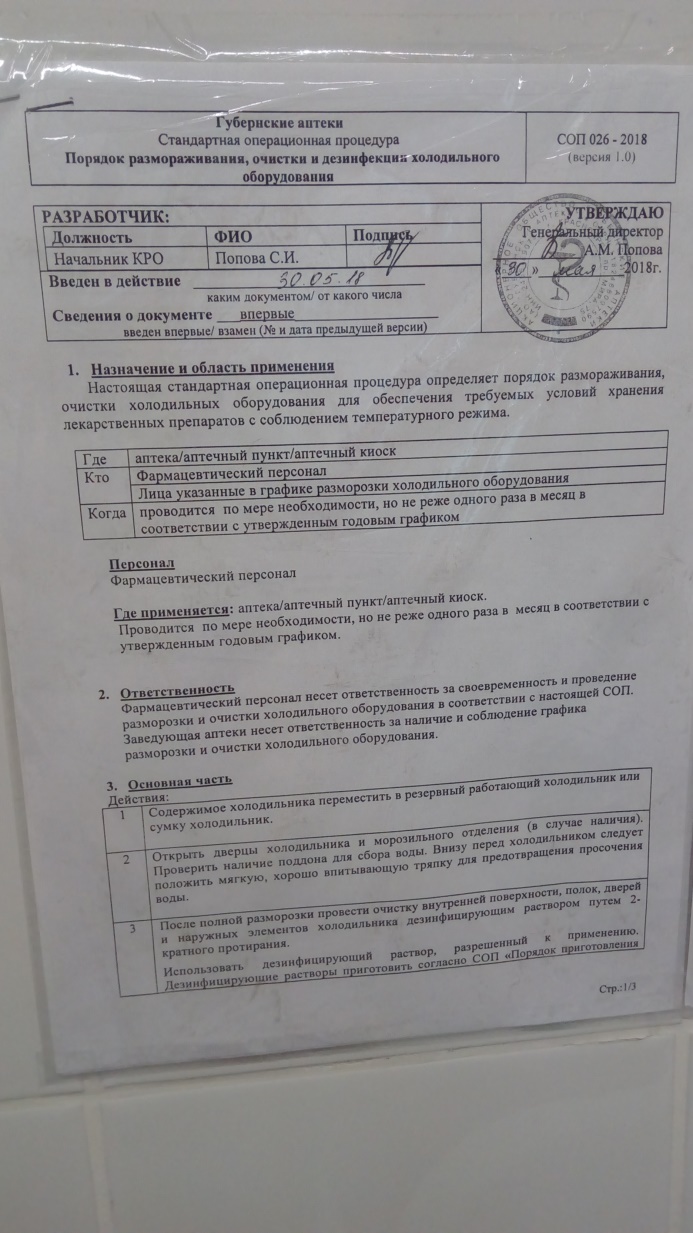 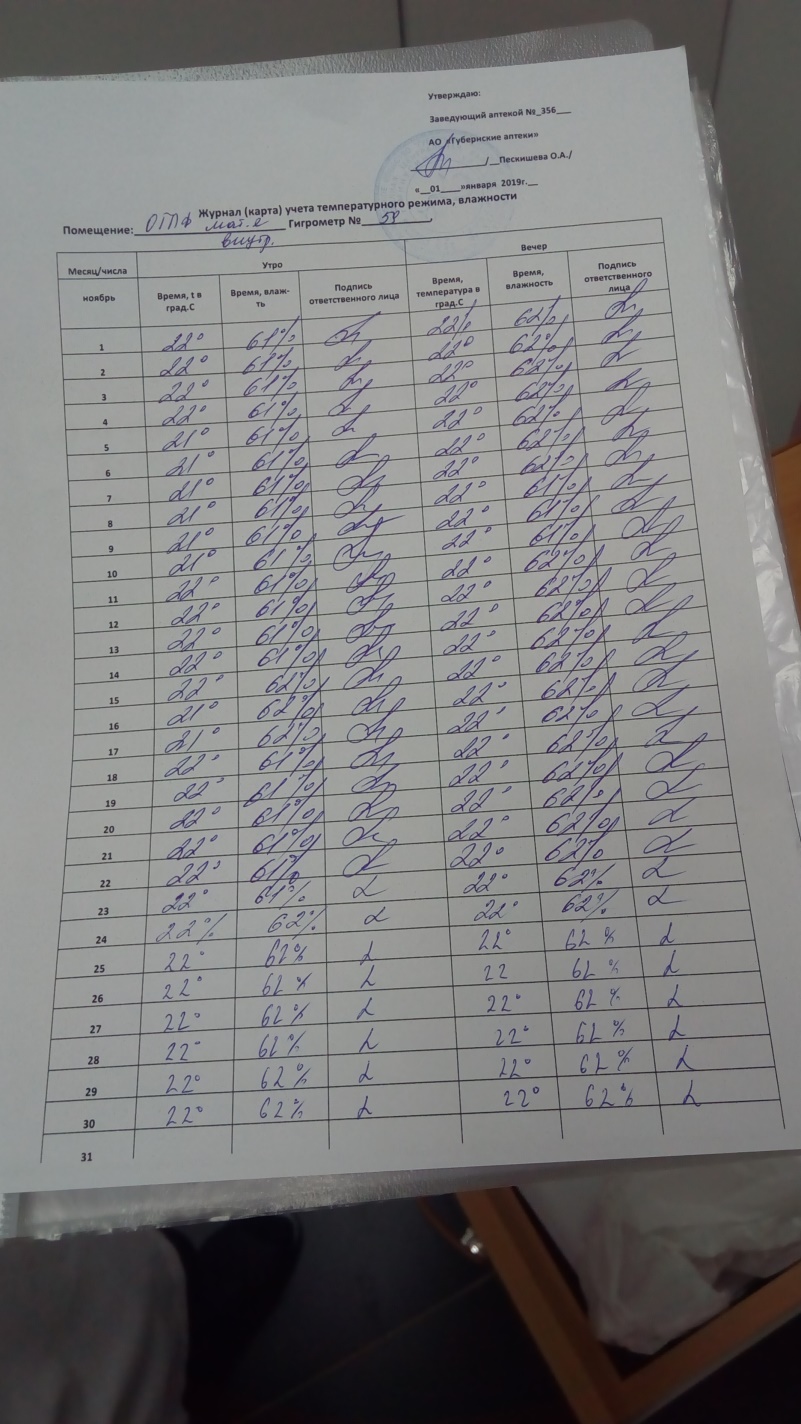 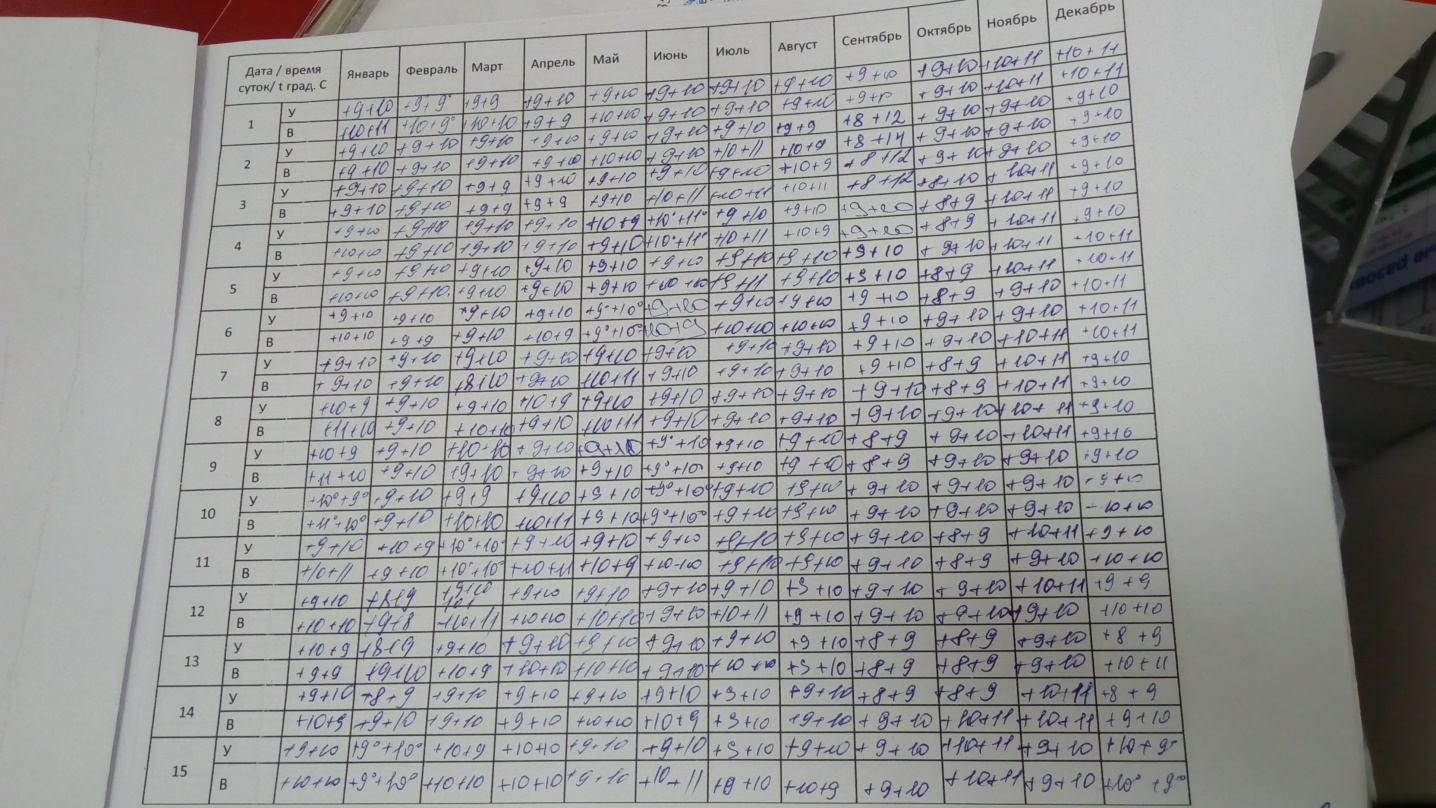 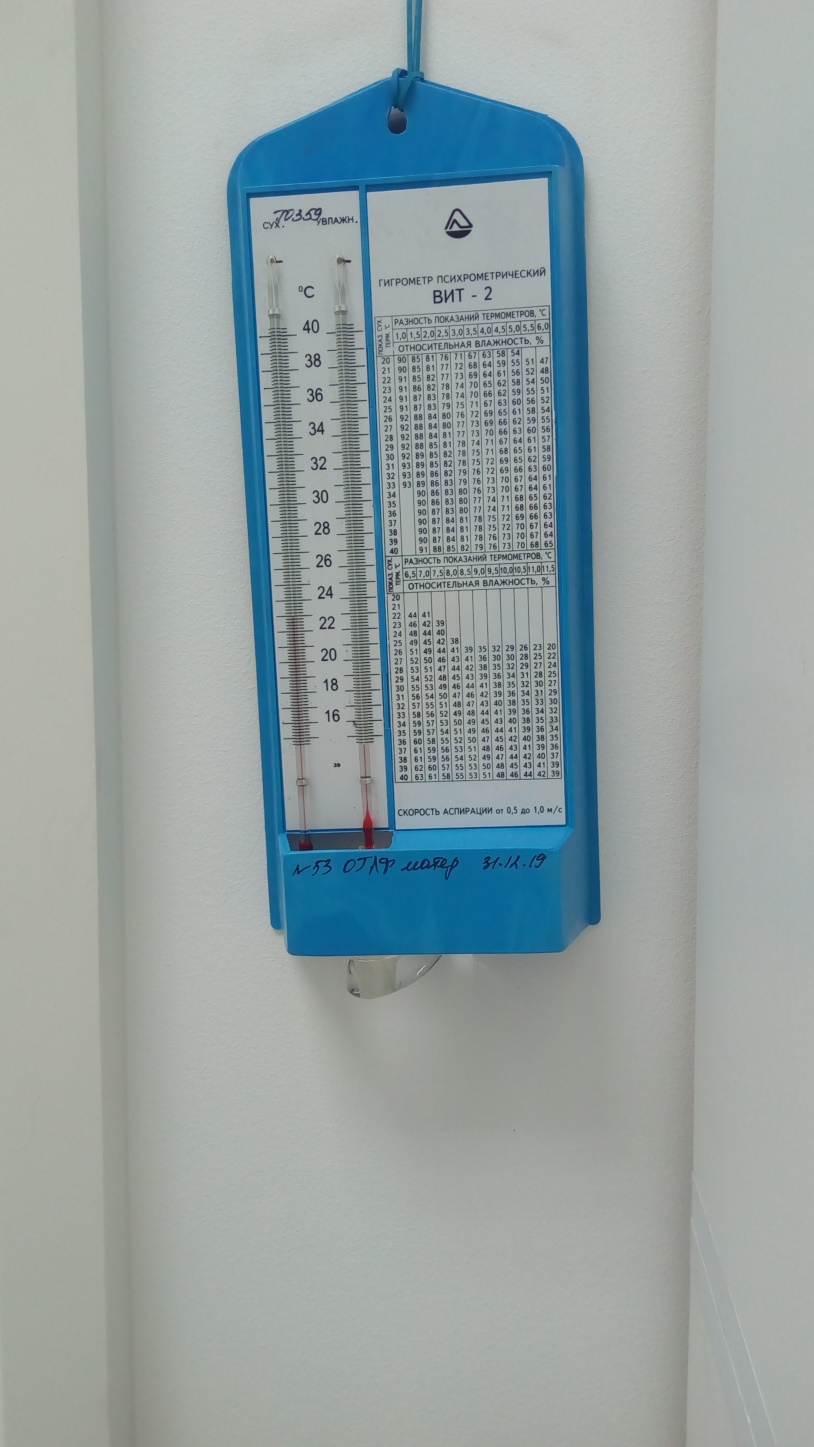